Statement „Pflegepolitik“Potsdam, 24.6.2014   -   Andreas Heil
Statement „Pflegepolitik“Herausforderungen für Brandenburg
Andreas Heil
1
Statement „Pflegepolitik“Potsdam, 24.6.2014   -   Andreas Heil
1. Herausforderung: Bevölkerungsentwicklung 2010 / 2030
Gesamtbevölkerung
Bundesrepublik: 81,5 Mio. (100 %)
Gesamtbevölkerung
Bundesrepublik: 77,4 Mio. (100 %)
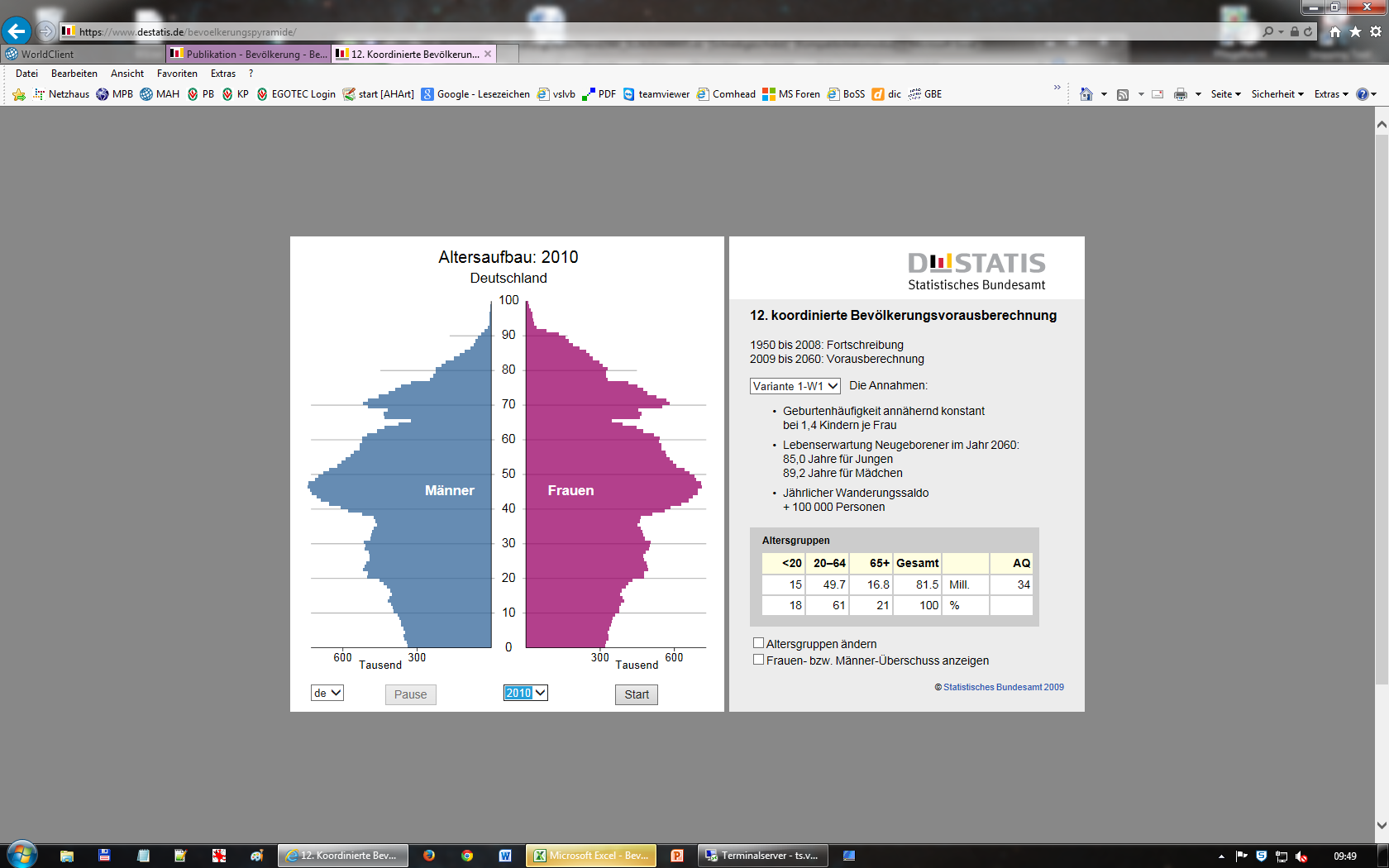 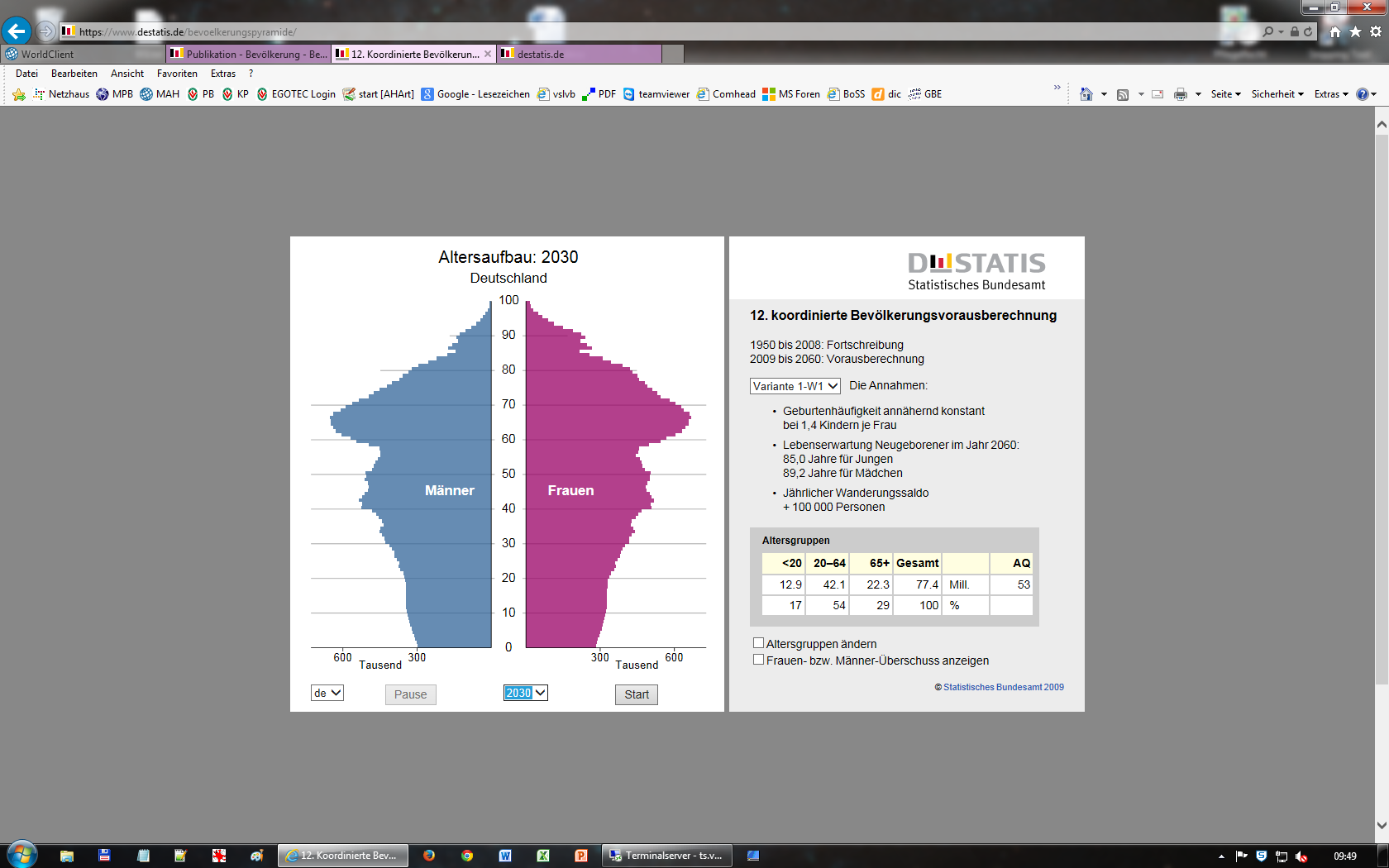 22,3 Mio. (29 %)+ 8 % ()
16,8 Mio. (21 %)
42,1 Mio. (54 %)- 7 % ()
49,7 Mio. (61 %)
2
Quelle: https://www.destatis.de/bevoelkerungspyramide/
Statement „Pflegepolitik“Potsdam, 24.6.2014   -   Andreas Heil
1. Herausforderung: Bevölkerungsentwicklung 2010 / 2030
Gesamtbevölkerung
Bundesrepublik: 81,5 Mio. (100 %)
Brandenburg: 2,50 (100 %)
Gesamtbevölkerung
Bundesrepublik: 77,4 Mio. (100 %)
Brandenburg: 2,25 Mio. (100 %)
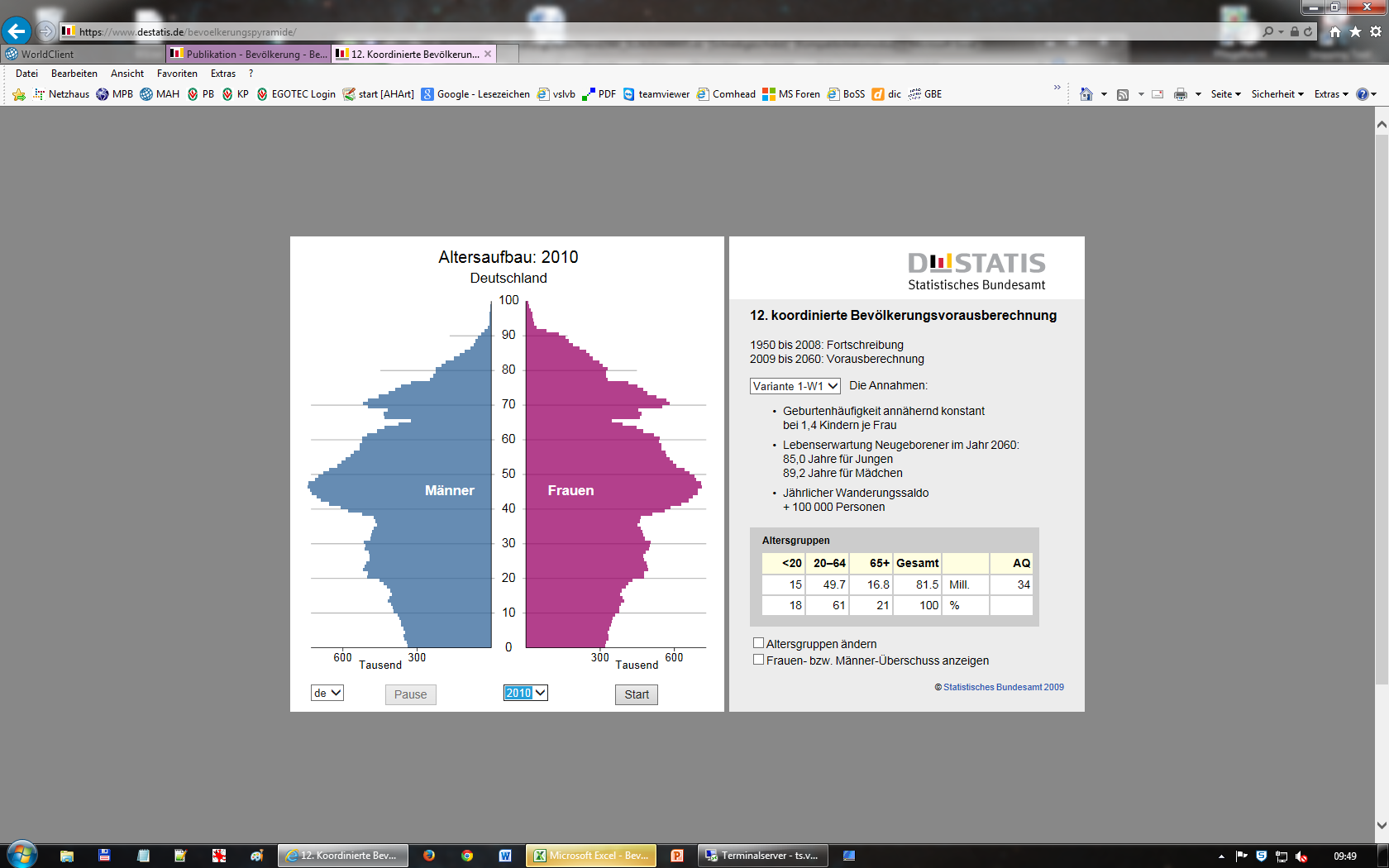 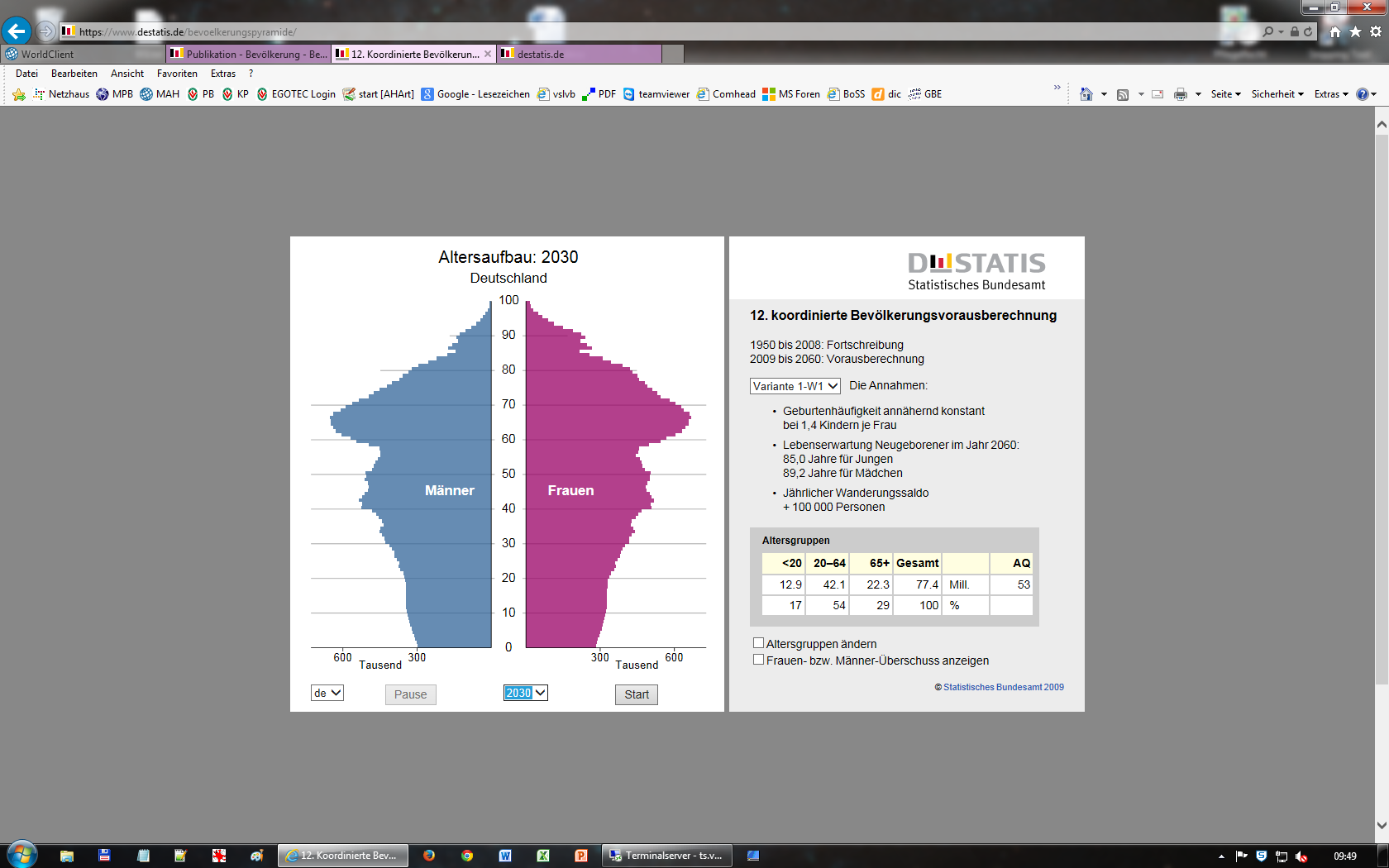 22,3 Mio. (29 %)+ 8 % ()
16,8 Mio. (21 %)
Brandenburg
0,844 Mio. (38 %)+ 15 % ()
Brandenburg
0,563 Mio. (23 %)
Brandenburg
0,991 Mio. (44 %)- 13 % ()
Brandenburg
1,417 Mio. (57 %)
42,1 Mio. (54 %)- 7 % ()
49,7 Mio. (61 %)
3
Quellen
https://www.destatis.de/bevoelkerungspyramide/
http://www.demografie.brandenburg.de/
Statement „Pflegepolitik“Potsdam, 24.6.2014   -   Andreas Heil
2. Herausforderung: Anstieg der Pflegebedürftigen bis 2030
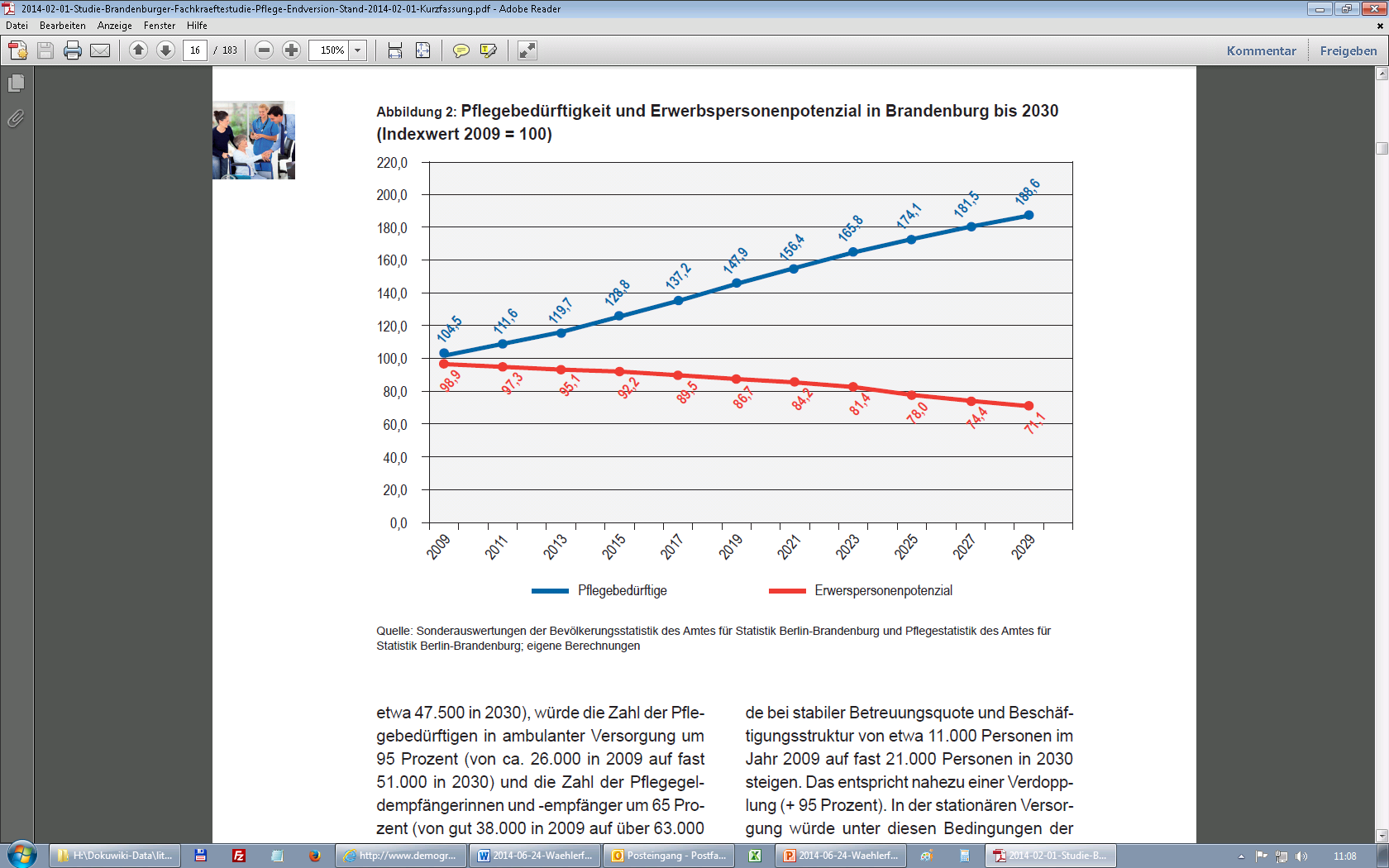 Anstieg der Pflegebedürftigen um + 91 % 
4
Quelle: Brandenburger Fachkräftestudie Pflege 2014
Statement „Pflegepolitik“Potsdam, 24.6.2014   -   Andreas Heil
3. Herausforderung: Rückgang der Erwerbspersonen
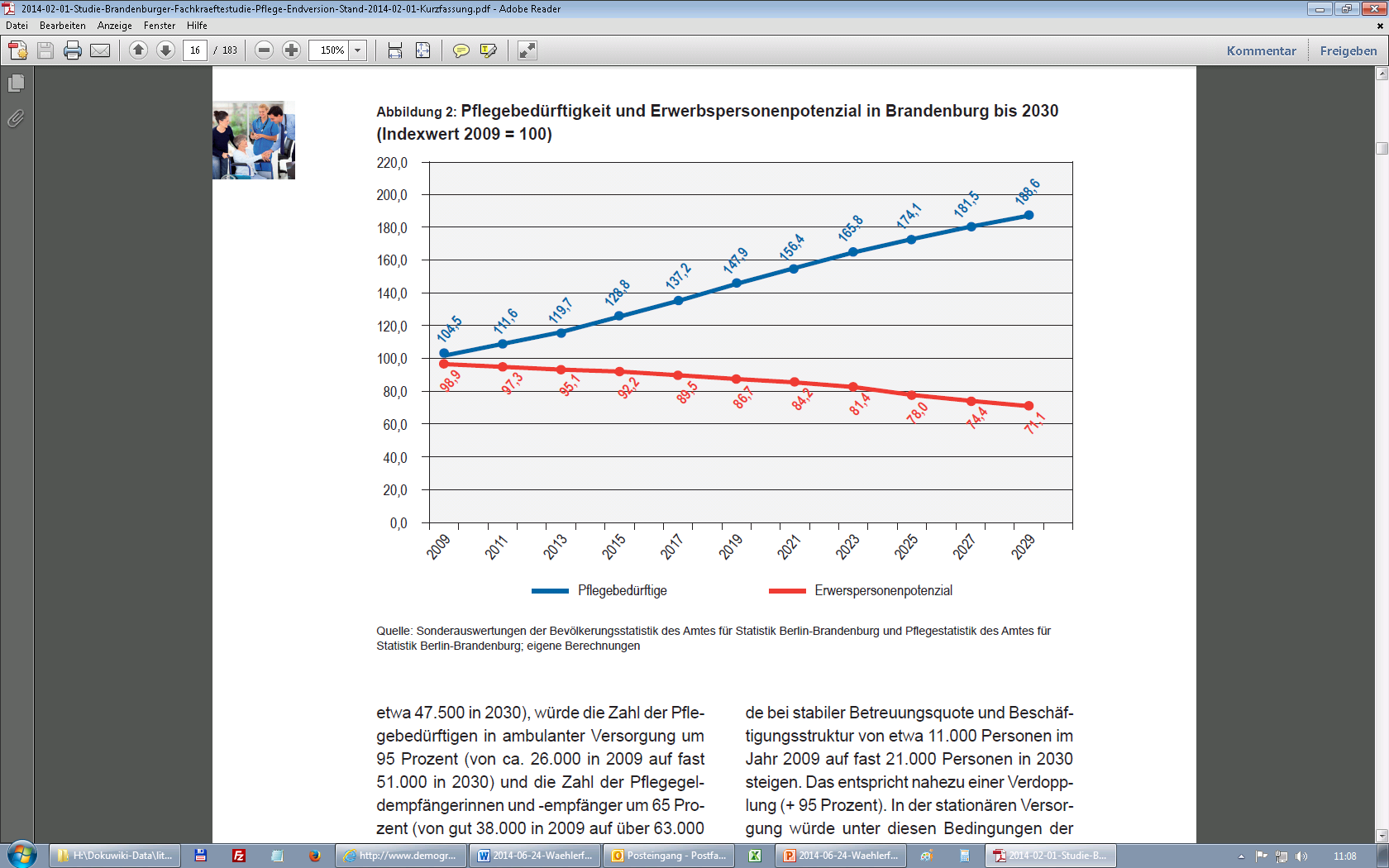 Anstieg der Pflegebedürftigen um + 91 % 
Rückgang Erwerbspersonen um - 30 % 
5
Quelle: Brandenburger Fachkräftestudie Pflege 2014
Statement „Pflegepolitik“Potsdam, 24.6.2014   -   Andreas Heil
4. Herausforderung: Steigender Bedarf an Pflegefachkräften
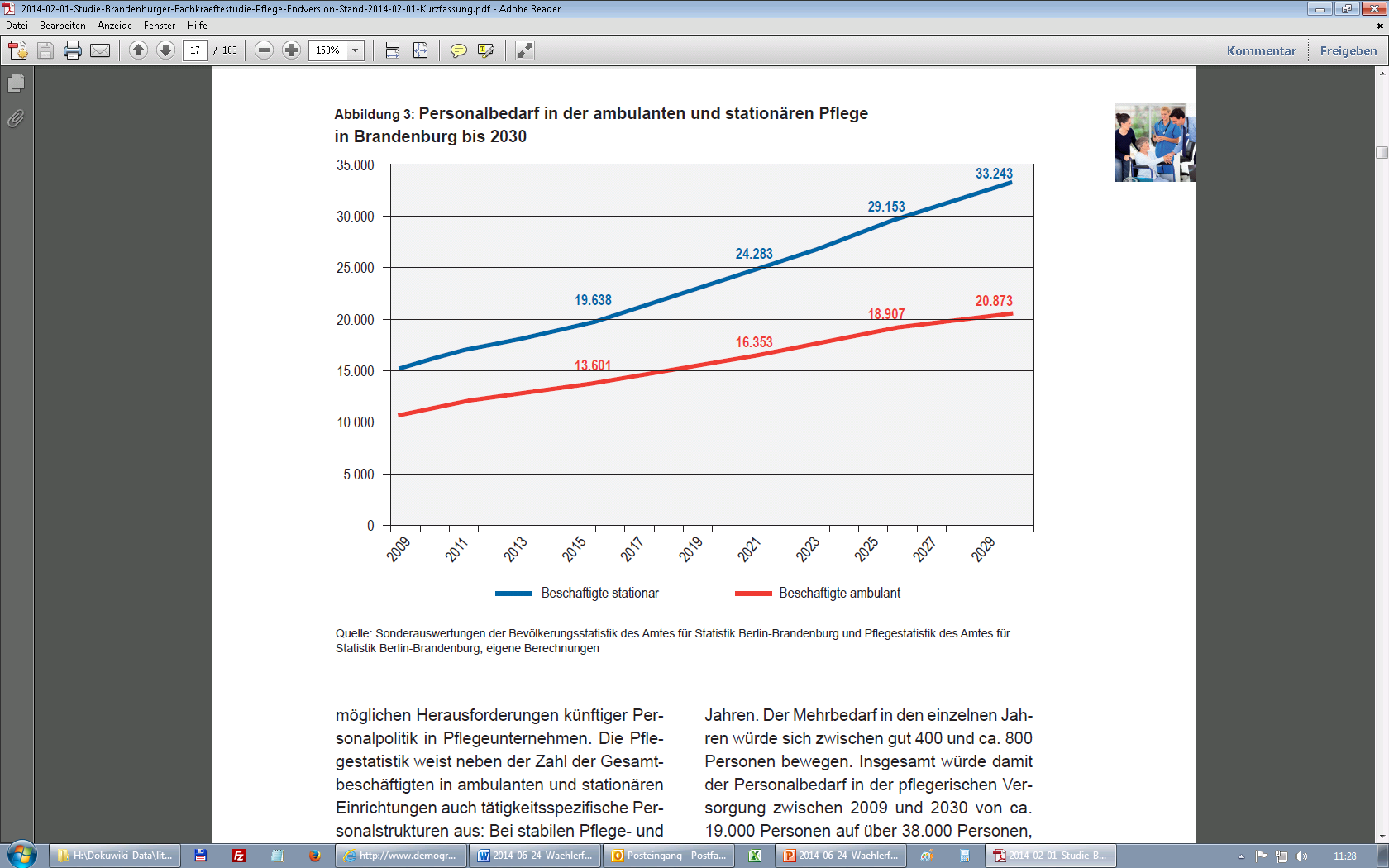 Bedarf stationär + 70 % 
Bedarf ambulant + 53 % 
 Pflegenotstand!
6
Quelle: Brandenburger Fachkräftestudie Pflege 2014
Statement „Pflegepolitik“Potsdam, 24.6.2014   -   Andreas Heil
5. Herausforderung: Steigende Kosten für die Leistungserbringer
Kostensteigerung
75 %
7
Quelle: Brandenburger Fachkräftestudie Pflege 2014
Statement „Pflegepolitik“Potsdam, 24.6.2014   -   Andreas Heil
6. Herausforderung: Unzureichende Anpassung der Vergütungender Leistungen
Steigerung der Kosten: 75 %

Steigerung der Einnahmen:
Körperpflege: 17,6 %
Einkauf: 15,7 %
8
Quelle: Vergütungsvereinbarungen der Volkssolidarität Landesverband Brandenburg e.V. aus den Jahren 1998 und 2014.
Statement „Pflegepolitik“Potsdam, 24.6.2014   -   Andreas Heil
6. Herausforderung: Unzureichende Anpassung der Vergütungender Leistungen
Steigerung der Kosten: 75 %

Steigerung der Einnahmen:
Körperpflege: 17,6 %
Einkauf: 15,7 %
Es fehlen
58 % Einnahmen!
9
Quelle: Vergütungsvereinbarungen der Volkssolidarität Landesverband Brandenburg e.V. aus den Jahren 1998 und 2014.
Statement „Pflegepolitik“Potsdam, 24.6.2014   -   Andreas Heil
Unsere Forderungen
Leistungsgerechte Bezahlung der in der Pflege tätigen Menschen.
Einführung von solidarisch finanzierten Ausbildungsvergütungen und Abschaffung des Schulgeldes.
Aktive Unterstützung durch die Landesregierung im Verhandlungsprozess zwischen Kostenträgern und Leistungserbringern.
Umstellung des Entgeltsystems in der Pflege, so dass die tatsächlich anfallende Arbeitszeit bezahlt wird.
Sofortige Umsetzung der Pflegeberufe-Reform und Einführung einer gemeinsamen Pflegeausbildung aller in der Pflege tätigen Berufsgruppen.
Schaffung einer wertschätzenden Arbeitsatmosphäre zwischen den beteiligten Akteuren im Gesundheitswesen.
10